Walking With God
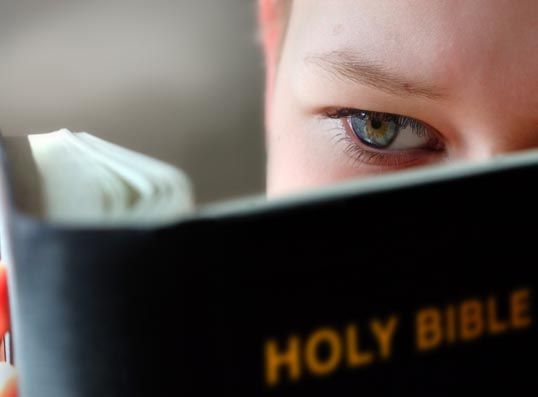 West Side
church of Christ
Summer Bible Study Series
June 18-22, 2012
Walking With GodStudents of the Master
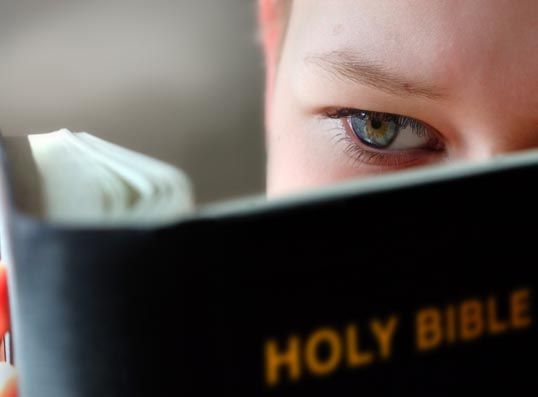 Monday

What does it mean to be a disciple?
Matthew 28:18-20
Among Jesus’ instructions to His Apostles was the command to “make disciples of all the nations”
Accomplished through conversion and teaching!
Definition (disciple – mathetes)  a learner.  i.e. a pupil – a disciple
Vines: One who follows another’s teaching”
Imitation, embracing another’s philosphy
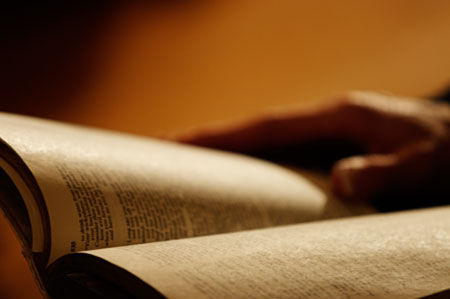 Luke 6:40
A disciple is not above his teacher, but everyone who is perfectly trained will be like his teacher.
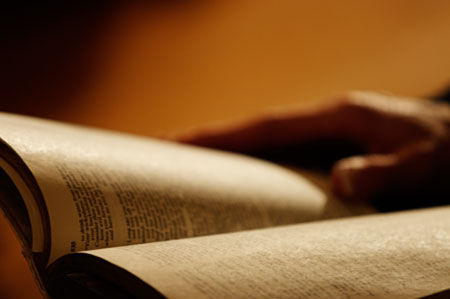 Romans 8:29
For whom He foreknew, He also predestined to be conformed to the image of His Son, that He might be the firstborn among many brethren.

Those who belong to Jesuswill be like Him!
John 15:1-8
Picture is of Jesus as the vine, his followers as the branches.
A true disciple will bear fruit for the Master
(Our study this week is designed to help us become true disciples)
Jesus will help us (vs. 2)
We must work hard and diligently (2,6)
What Jesus Requires of His Students(Luke 14:25-35)
Put Jesus first (26; Luke 9:23-25)
Be willing to suffer (27; 2 Timothy 3:12)
Forsake all to follow Him (33)
This means that Jesus is King and Lord
Not:  money, family, or self.

Jesus doesn’t try to attract people who are only interested.  He wants dedicated students!
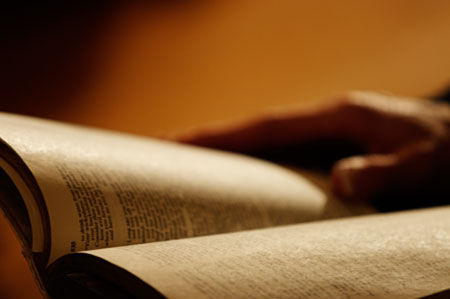 Matthew 7:13-14
Enter by the narrow gate; for wide is the gate and broad is the way that leads to destruction, and there are many who go in by it. 14 Because narrow is the gate and difficult is the way which leads to life, and there are few who find it.
How Do We Become a Student?(Matthew 28:18-20)
We learn (cf. Romans 1:16)
Initial obedience (incl. baptism, vs. 19)
Baptism is the act that puts us in contact with the blood of Jesus, bringing forgiveness (cf. Acts 2:38; Acts 22:16)
Preceded by faith, repentance, confession (cf. Acts 2:36-38; 8:36-38)
Continued Obedience (20)
The Blessings of Discipleship
God is our Father (1 John 3:1-3)
Jesus is our High Priest (1 Cor. 8:6)
Holy Spirit is our Guide (Eph. 6:17)

It is not enough to learn about Jesus.  We must imitate Him.  Learn and Obey.  Put Him first in our lives.  When we live for Him we are blessed by God!
Discussion Question
What does it mean to forsake all to follow Christ?  Give examples… (cf. Mark 10:17-22)
Discussion Question
What are some things that Christ requires we do (or not do) to continue as His disciples?
Discussion Question
What does it mean for Jesus Christ to be our Lord? Our High Priest?
Character Study - Paul
Philippians 3:1-11
He gave up all he had to become a bondservant of Jesus Christ
Pharisee, Roman citizen, important Jew
Walking With GodWorshippers of God
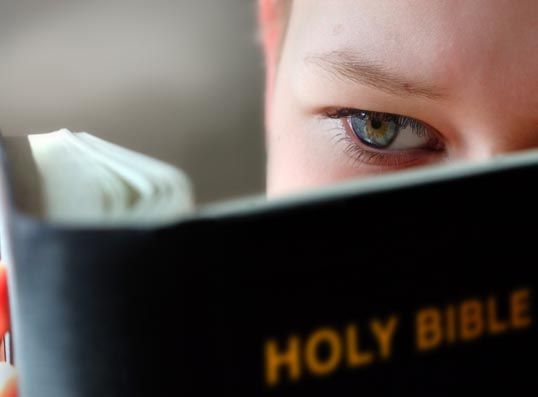 Tuesday

What must we do to please God as we worship Him?
John 4:21-24
God is worthy of praise and worship (Psalm 8)
Worship can be individual (ex: prayer in a closet), or collectively at an assembly
Some acts of worship are done in the assemblies of the saints (L.S., Cont., cf. Acts 20:7; 1 Corinthians 16:1-2)
Christians sang, prayed, taught etc., both privately and in the assemblies.
Worship serves to exhort (Heb. 10:24-25)
How do we know our worship is pleasing to God?
Proper Spirit (Matthew 6:5-8)
Hypocrisy/Pleasing men make worship vain
Sin can interfere with acceptable worship (Amos 5:18-24)
In accord with Truth (Matthew 7:21-23)
As in all things, scripture equips us with the answers regarding how we are to worship God (2 Timothy 3:16-17)
Commands and Approved Examples
Worshipping God(Psalm 95:1-7)
Prayer (Acts 4:23-32)
Singing (Eph. 5:19; Col. 3:16; Heb. 13:15)
Teaching (Acts 20:7, Paul’s example)
Lord’s Supper (1 Corinthians 11:23-26)
Giving (1 Cor. 16:1-2; 2 Cor. 9:7)

God deserves our worship.  Worship to God encourages and edifies us. Our worship must be with a  proper spirit, and in accord with truth.
Discussion Question
Discuss the attributes and accomplishments of God which make Him worthy of our worship.
Discussion Question
What does the phrase “worship God in spirit” mean?

What does the phrase “worship God in truth” mean?
Discussion Question
Some say that everything we do for God is worship.  What is wrong with that concept of worship?
Character Study - Daniel
Daniel 6
Diligent to pray 3 times a day
Obeyed God rather than man
Prayed even when his actions caused him to be persecuted for his zeal and faithfulness.
Walking With GodSpecialists of the Great Physician
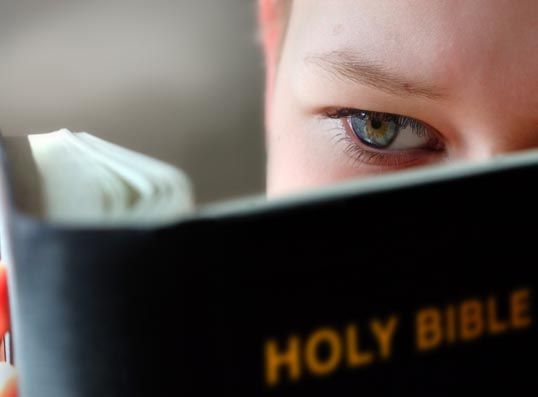 Wednesday

We must study God’s word to develop and train ourselves.
Luke 5:27-32
Image of physician healing the sick used by Jesus to describe His work in the world.
Note:  Sinners are to repent! Christ came to heal us from the disease of sin!
Jesus is the physician, the gospel is the cure! (1 Corinthians 1:17-24)
In order to be effective in sharing the cure with others (preaching) we must be prepared!
Preparation allows us to save ourselves and those who hear us! (1 Timothy 4:16)
Bible Study is Important!(2 Timothy 3:16-17)
Note: Significant to such study is the ability to rightly divide the word (cf. 
The word of God has the power to sanctify us (John 17:17)
The word of God has the power to preserve us (Hosea 4:6; Acts 20:28-32)
The word of God has the power to save us (James 1:21; John 12:48)
Practical Suggestions for Bible Study
Set a regular time for study
Study as a family (emp. on application)
Pray before (Psa. 119:18), during (5-6) and at end (10-11) of study
Use Study Helps
Most important, MAKE YOUR FAITH YOUR OWN!
We Must Train Ourselves to Grow Stronger!(2 Peter 1:5-7)
Add 8 graces: (Faith, virtue, knowledge, self-control, perseverance, godliness, brotherly kindness, love)
It takes diligence (vs. 5,10), but we are to “abound” in these graces (vs. 8)
Reasons to grow and mature:
Obtain grace and peace; avoid unfruitfulness; avoid spiritual nearsightedness; avoid stumbling; obtain a entrance to heaven!
Conclusion
We want to be able to assist Jesus in his work of saving souls.  To do so, we must prepare ourselves to serve as “specialists” in the work of soul saving.

Such preparation takes study, and training ourselves to be suitable servants.

If we do this we will not fail!
Discussion Question
How does the idea of a “Specialist” compare with our training as Christians?
Discussion Question
Share with others some things that help you to be diligent in your Bible study.
Discussion Question
Explain why “spiritual myopia” (“shortsighted unto blindness”) is such a good illustration to describe the untrained Christian.
Character Study – Hebrew Christians
Hebrews 5:9 – 6:8
A negative example
They were not diligent in study and training
They became weak
They endangered their souls
Not only were they not able to help others, they were in need of being helped themselves
Walking With GodEnthusiasts of Spiritual Health
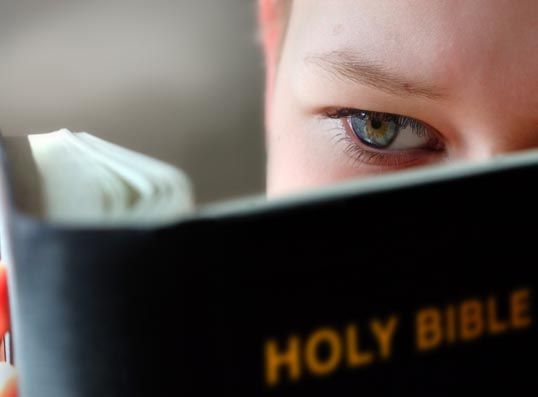 Thursday

We must avoid sin in order to protect our spiritual welfare.
1 John 1:5-10
Conversion washes away sin (Acts 22:16)
However, that doesn’t mean that our problems with sin come to an end.
Sin is still possible (1 John 1:8-10)
Satan is still working to destroy us!                    (1 Peter 5:8)
To overcome sin, we must learn how to avoid temptation, how to resist it, and what to do if we stumble into sin. (1 John 2:1-2)
How Does Sin Develop?(James 1:12-15)
1st stage:  Desire + Enticement (1:14)
Note: Temptation is not sin (Heb. 4:15; 2:18)
2nd stage:  Sin itself (1:15)
Desire + Opportunity + Action = Sin
Missing the mark (Romans 6:16-18)
3rd stage: Consequence – Death (1:15)
Spiritual death – Separation (Isaiah 59:2)
Eternal death – (Revelation 21:8)
Avoid sin to be with God! (Revelation 21:6-7)
How Do We Overcome Sin?(Revelation 21:7)
We change our desires
Avoid opportunities to sin
Exercise self-control
Obtain forgiveness when we stumble
Be active in doing good

We must enthusiastically and actively seek to avoid sin!  Sin leads to spiritual disease and death.  If we avoid sin, we will receive the crown of life.
Discussion Question
Explain why it is not enough to just get baptized, and initially to have your sins washed away.
Discussion Question
Discuss some places, types of people, and activities that Christians should avoid in order to stay away from temptation and sin.
Discussion Question
Discuss Romans 12:1-2.  What does it mean to be “transformed by the renewing of your mind?”
Character Study – Simon the Sorcerer
Acts 8:5-24
Heard the gospel and gave up his sin
However, later tempted by Satan and he faltered.
Note:  His sin was similar to what characterized his life before becoming a Christian
Repentance and prayer brought reconciliation
Walking With GodActivists of Godliness
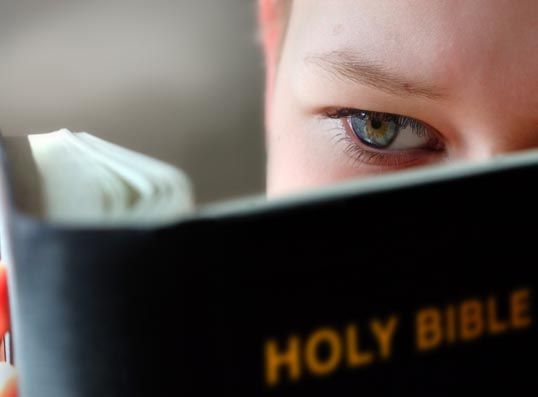 Friday

Our dedication to the cause of the Lord is seen in our diligence!
Ephesians 2:8-10
We are saved by the Grace of God
God sent His Son (John 3:16); grace teaches us to live active lives of godliness (Tit. 2:11-12).
Good works do not earn us salvation
Refusal, however, can cause condemnation (James 4:17)
Good works bring God glory (Matt. 5:16)
Verifies our faith (James 2:14-17)
We emulate Jesus! (Luke 6:46; cf. Acts 10:38)
What are some good works we can do?
Spiritual work that can be done
Tell others about Jesus (1 Pet. 2:9-10; 3:15)
Encourage Christians (Heb. 3:12-13; 10:24-25)
Restore weak brethren (Galatians 6:1-2)
Physical help can be given
Benevolence (Luke 10:30-37)
Hospitality (1 Pet. 4:7-9); 
Women esp., like Dorcas- (Acts 9:36-39)
The mark of “pure religion” (James 1:27)
Congregational Responsibilities(Acts 9:26-28)
Worship and exhortation (Heb. 10:24-25)
Lord’s Supper (Acts 20:7)
Submission to elders (Hebrews 13:17)
Congregational Work
Preach the Gospel (Matthew 28:19-20)
Edify one another (Ephesians 4:11-16)
Benevolence to needy saints (1 Cor. 16:1-2)
Every Christian has to do his part!
The only way a strong church can exist (Ephesians 4:15-16)
Use our abilities, supplied by God          (1 Peter 4:10-11)
Each of us have different gifts and abilities (Romans 12:3-8)

It is not enough to stay away from sin, we must actively work for God, both as individuals, and as a congregation of Christians.  What can you do?
Discussion Question
Explain how good works are not the basis of our salvation, but are still necessary.
Discussion Question
Give some real life examples of good works we can do.
Discussion Question
Can a Christian fulfill his obligations to God without being a member of a local church?
Character Study – The Patriarchs
Hebrews 11
The patriarchs proved their faith by their active response to God’s commands
We can parallel Hebrews 11, and James 2, with regard to the examples of Abraham & Rahab
Both of these were proven to have faith when they responded obediently to God.  (Justified by faith / Justified by works)